Jan 2021
Clarification of 80 MHz operation in wider-BW OFDMA
Date: 01/04/2021
Authors:
Slide 1
Sigurd Schelstraete, ON Semiconductor
Jan 2021
Abstract
11be 80 MHz operating STAs are expected to be able to participate in OFDMA transmissions with bandwidth > 80 MHz
Some requirements for 80 MHz operating STAs in wider BW OFDMA are ambiguous
Processing of preamble in non-primary 80 MHz may be different from processing in primary 80 MHz
Is this intentional/desirable?
Slide 2
Sigurd Schelstraete, ON Semiconductor
Jan 2021
80 MHz operating STA in 11be – status
80 MHz operating STAs are required to support participation in 160 MHz and 320 MHz OFDMA
80 MHz could be primary or non-primary 80 MHz
Support for operation in non-primary 80 MHz is expected
Full extent TBD
RU allocation to 80 MHz operating STAs could be outside the primary 80 MHz
STA is not required to process more than one 80 MHz segment for preamble decoding
Slide 3
Sigurd Schelstraete, ON Semiconductor
Jan 2021
Supporting agreements
From SFD:
802.11be supports that 80 MHz and 160 MHz operating STA shall be able to participate in a higher BW DL and UL OFDMA transmission.
STA shall be able to decode the preamble and its assigned RU (some restrictions TBD).
No capability bit as in 802.11ax.  
[Motion 115, #SP75, [1]]
A STA only needs to process up to one 80 MHz segment of the pre-EHT preamble (up-to and including EHT-SIG) to get all the assignment information for itself.
No 80 MHz segment change is needed while processing L-SIG, U-SIG and EHT-SIG.
[Motion 111, #SP0611, [2]]
Slide 4
Sigurd Schelstraete, ON Semiconductor
Jan 2021
Supporting text in 11be D0.2
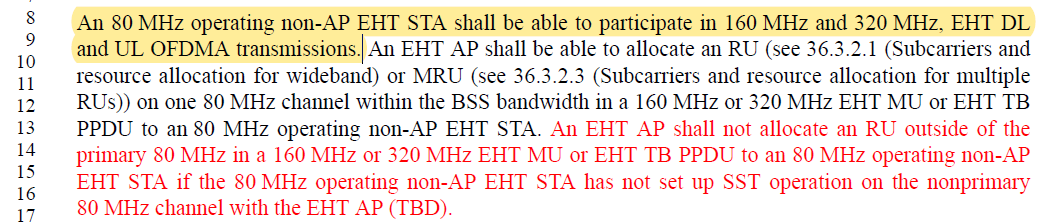 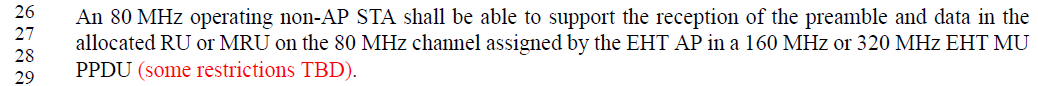 Slide 5
Sigurd Schelstraete, ON Semiconductor
Jan 2021
Issue 1: operation on non-secondary 80 MHz
Is support for operation in non-primary 80 MHz mandatory?
Current agreements are somewhat ambiguous:
Participation in wider BW is mandatory
No clear statement on operation outside of primary 80
“Some restrictions TBD”
What, if any, MAC agreements are needed?
Slide 6
Sigurd Schelstraete, ON Semiconductor
Jan 2021
Issue 2: preamble processing in non-primary 80 MHz
For an 80 MHz operating STA in a secondary 80 MHz, there is no guaranteed 20 MHz channel to decode U-SIG and learn about possible puncturing in the 80 MHz channel
By contrast, in primary 80 MHz, the primary 20 MHz is always present
Could mean different processing in primary 80 MHz vs. secondary 80 MHz
Especially with puncturing, this adds processing complexity
STA is not expected to process more than its 80 MHz channel
Slide 7
Sigurd Schelstraete, ON Semiconductor
Jan 2021
Possible scenarios for non-primary 80 preamble processing
How does the 80 MHz operating STA deal with puncturing in its (non-primary) 80 MHz channel?
Blindly determines a 20 MHz channel that is not punctured
Disallow puncturing in non-primary 80 MHz of wider band OFDMA transmission if it includes 80 MHz-operating STAs parked there
Indicate “guaranteed” 20 MHz channel in non-primary 80 MHz as part of e.g. SST setup
Equivalent of a primary 20 MHz in the primary 80 MHz
Slide 8
Sigurd Schelstraete, ON Semiconductor
Jan 2021
160 MHz operating STAs
Similar discussion and questions need to be resolved for 160 MHz operating STAs
Slide 9
Sigurd Schelstraete, ON Semiconductor
Jan 2021
Strawpoll
With regards to puncturing, which approach do you prefer for 80 MHz STAs operating in a non-primary 80 MHz channel, if such operation is defined?
Option 1: STA autonomously finds a 20 MHz channel that is not punctured, without explicit information
Option 2: Disallow puncturing in non-primary 80 MHz of wider band OFDMA transmission that includes 80 MHz-operating STAs in the non-primary 80 MHz
Option 3: Provide a “guaranteed non-punctured” 20 MHz channel for 80 MHz-operating STAs in the non-primary 80 MHz

NOTE: SP for information only, not for SFD
Slide 10
Sigurd Schelstraete, ON Semiconductor
Jan 2021
References
[1] Ron Porat (Broadcom), “Mandatory larger BW support,” 20/0796r1, June 2020. 
[2] Sameer Vermani (Qualcomm), “U-SIG structure and preamble processing,” 20/0380r0, March 2020.
Slide 11
Sigurd Schelstraete, ON Semiconductor